Practicum: Bouw van kalfshersenen.
Instructie:
Je werkt in groepjes van 3.Verdeling taken: 1. Iemand snijdt.                           2. Iemand tekent.                          3. Iemand maakt foto’s (voor verslag).
Je schrijft thuis je verslag verder uit (functies van alle genoemde onderdelen en foto’s toevoegen).
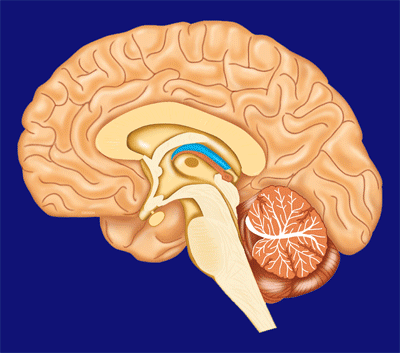 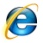 Animatie  kalfshersenen lengte doorsnede
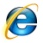 Animatie  kalfshersenen onderaanzicht
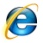 Animatie  kalfshersenen dwarsdoorsnede
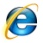 Animatie  kalfshersenen zijaanzicht